1
Global Burden of Disease
Dr. Soheil HassanipourAssistant Professor of EpidemiologyGuilan University of Medical Sciences, Rasht, Iran
2
Disability Adjusted Life Year (The DALY)
DALY = YLL + YLD
Years of Lost Life (due to mortality)
Years Lost to Disability (due to injury & illness)
Years of Lost Life: Examples
3
4
What is Meant by “Disability?”
Impairment: Symptoms at organ level, e.g., broken leg

Disability: Objective alteration of behavior or performance at the individual level, e.g., cannot walk

Handicap: Changed interaction with others at the social/environmental level, e.g., cannot work
Used in GBD
5
Whom do you ask to determine disability weights?
Patient
Family
Caregiver
Health professional
Public health experts
Public at large
Insurance companies and lawyers (court cases)
6
Classes of Disability Weights, with examples
1: 0-0.02  	  	Vitiligo on face
2: 0.02-0.12 	Diarrhea, sore throat
3: 0.12-0.24 	Radius fracture in stiff cast
4: 0.24-0.36 	Below the knee amputation
5: 0.36-0.5   	Down syndrome, COPD
6: 0.5-0.7	   	Unipolar depression, tetanus
7: 0.7-1.00    	Psychosis, quadriplegia
7
Sample DALY CalculationsDiseases A and B
A. 100,000 children are stricken for 1 week with a disability weighting of 0.3;  2% die at 1 year old.
B. 100,000 adults are stricken for 2 years with a disability weighting of 0.6; 20% die at 80 years old.
A: YLL (= 2000 x 80) + YLD (=100k x (7/365) x 0.3) = 160,000 + 575 = 160,600
B: YLL (= 20,000 x 8) + YLD (=100k x 2 x 0.6) = 160,000 + 120,000 = 280,000
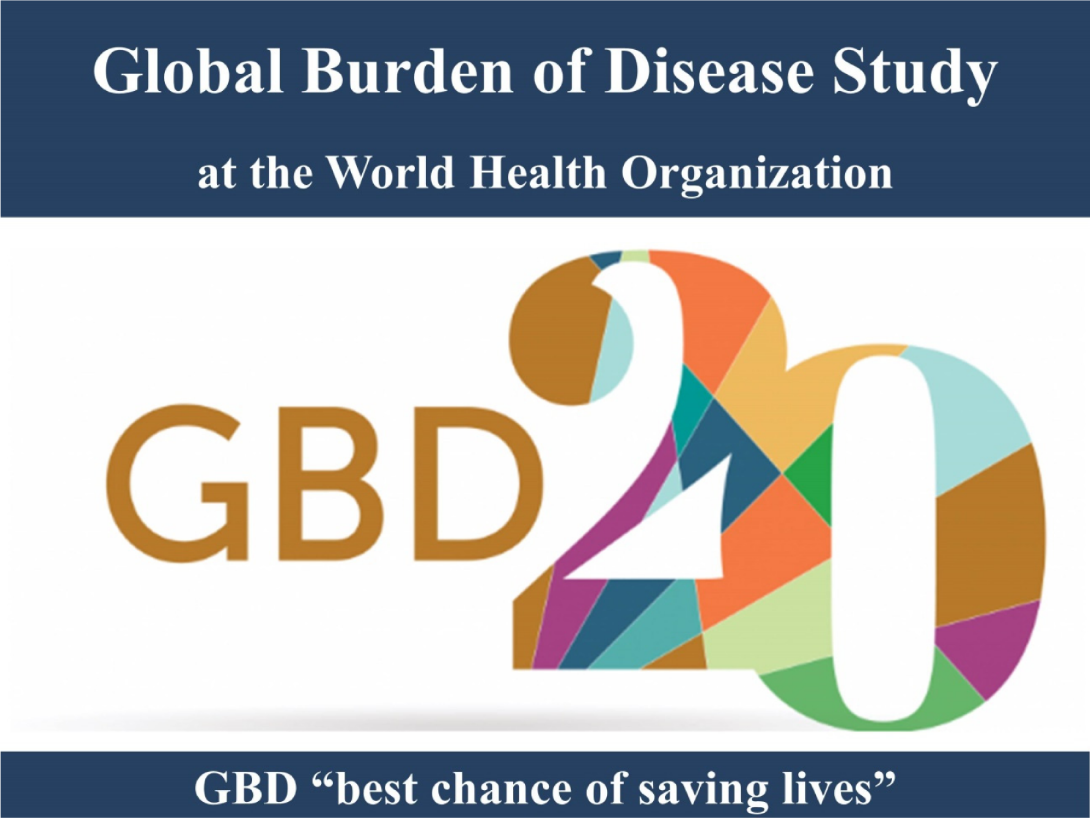 8
9
History of GBD
The history of Global Burden of Disease (GBD) began in the early 1990s with the first landmark study: “World Development Report 1993: Investing in Health”.
This was able due to the commission of the World Bank. 
The 1993 GBD study soon became a role model that systematically measured the world's health problems, analyzing various diseases and aftereffects in representative regions and age groups. 
Ideas and data of GBD have inspired clinical doctors and researchers to continue expanding their research
10
History of GBD
In the GBD study 2013, IHME, the coordination center for GBD contributors' international networks, reflected the work of about 1,000 researchers in more than 100 countries. 
The results and related research were published in a broader range of journals. 
The GBD 2015 reflected the work of nearly 2,000 researchers in more than 120 countries. 
In 2016, starting from 133 countries and 3 regions, 2,518 collaborators participated, and it soon expanded to 3,676 collaborators from 146 countries and regions in the GBD 2017.
 Finally, in the GBD 2019, the project increased to more than 5,000 collaborators in 152 countries and regions. This latest GBD, GBD 2019, was published in the Lancet
11
Diseases and territories covered
Until the GBD study 1990, 107 diseases and 483 non-fatal complications were researched through a dataset which covered 8 regions and 5 age groups.
Moreover, the GBD 2010 distributed a dataset of estimates for 291 diseases and injuries, 67 risk factors in 21 regions, 20 age groups, and 187 countries.
In the GBD 2013 study, 188 countries including more than 300 illnesses and injuries, 79 risk factors, and 2,300 aftereffects were covered, with many landmark studies conducted on smoking. 
Researchers expanded the GBD to 315 diseases and injuries and 79 risk factors for 195 countries in 2015.
The total of locations became 774 in 2016, including 333 diseases and injuries, 84 risk factors, and 23 age groups.
12
Diseases and territories covered
The GBD 2016 study included research on alcohol, gun accidents, etc.
In the GBD 2017, the dataset found a significant increase in temporal coverage. 
Estimates of mortality and life expectancy were increased compared to 1950, and a total of 359 new causes of disease and injury were added to the list of fatal and non-fatal causes.
Contemporarily, GBD also added one new risk, bullying victimization, and 80 new risk-result pairs. 
The latest GBD, GBD 2019, contained the most extensive data. 
Estimated mortality and life expectancy values have been even more increased to the most detailed level to a total of 990 locations, with new causes added to the list of fatal and non-fatal causes resulting in 369 illnesses and injuries
13
Methodological advances
Compared to the early GBD, many methodological advances have been made in the modern GBD. The most representative of those advancements is the development of the Disease Burden Unit (DBU).
The annual update to the entire series of GBD estimates began since GBD 2015.
These more frequent updates, containing the most useful and timely picture of population health, were provided to policymakers, donors, and other decision-makers. 
The 2015 update also introduced the Socio-demographic Index (SDI), a summary measure that extended the methodologies, datasets, and tools used in previous GBDs and identified where countries or other regions are in the development spectrum.
 SDI, expressed through a scale from 0 to 1, is the composite mean of per capita income, average education level, and fertility ranking in all areas of the GBD study.
14
Methodological
GBD 2017 was the first to provide independent estimates of 195 countries, territories, and populations worldwide using a standardized and replicable approach, as well as comprehensive updates on fertility rates. 
Through GBD 2017, reviewing many Sustainable Development Goal indicators and generating forecasts up to 2030 using prediction methods became possible.
Such development enabled researchers to assess the rate of change required to achieve Sustainable Development Goals.
Published in The Lancet in October 2020, GBD 2019 issued a comprehensive update on fertility rates.
The total fertility rate is a new summary measure update representing the average number of children a woman would deliver over her lifetime.
15
Latest dataset and methods of GBD
The fundamental aspect of the GBD data schema is the age, sex, country, and year of the diseases. 
Most important estimates can be derived from these core variables. In addition, GBD 2019 demographic data include population; the analogized rate of population change (2010 to 2019), total facility rate and live births (1950, 1980, and 2019), and net productive rate.

More detailed data are provided on deaths. 
They include under-five mortality rate, change in under-five mortality rate (2010 to 2019), probability of death between ages 15 and 60 years and life expectancy at birth (by sex), healthy life expectancy, the total number of deaths, the total number of deaths among children under 5 years, and observed and expected life expectancy.
16
Latest dataset and methods of GBD
In addition, life habits and important causes of disease like alcohol consumption and daily smoking are included.
There are also the current status variable and previous status variable of alcohol and smoking, with the amount of consumption. 
Variables that indicate accidents and injuries (i.e., from firearms) can also be extracted from the dataset. 
Examples of these are explained in the final part of this article.
The GBD dataset includes a variety of diseases which are classified by level.
17
Latest dataset and methods of GBD
The three diseases with the highest level (i.e., level 1) of GBD are (i) communicable, maternal, neonatal, and nutritional diseases; (ii) non-communicable diseases; and(iii) injuries. 
Level 2 diseases are subdivided into all diseases, including 169 levels 3 and 165 level 4 diseases. These 351 causes and diseases can be matched with ICD-10 codes, and these matching tables are published by Wang et al., 2019.
Cause of death is obtained from vital registration, verbal autopsy, and cancer registration data. Particularly in cases of cancer data, pathology-based cancer registries with defined populations and hospital-based cancer registries exist.